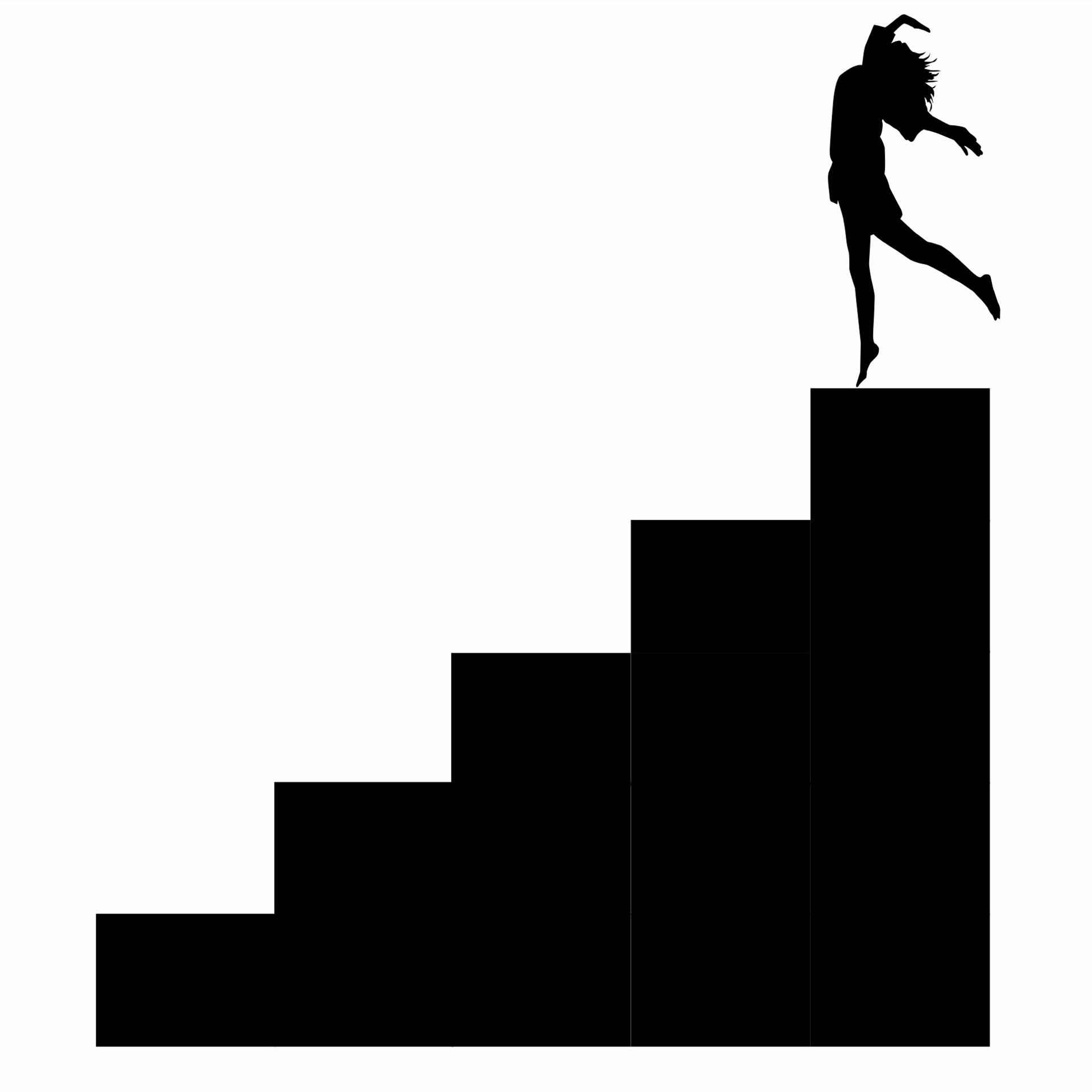 Chancen bieten – Teilzeitberufsausbildung ermöglichen
Stand 19.11.2019
Achtung ab 1.1.2020 ändert sich das Berufsbildungsgesetz
Katrin Jungclaus und Ulrike Langer
Beauftragte für Chancengleichheit am Arbeitsmarkt
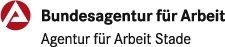 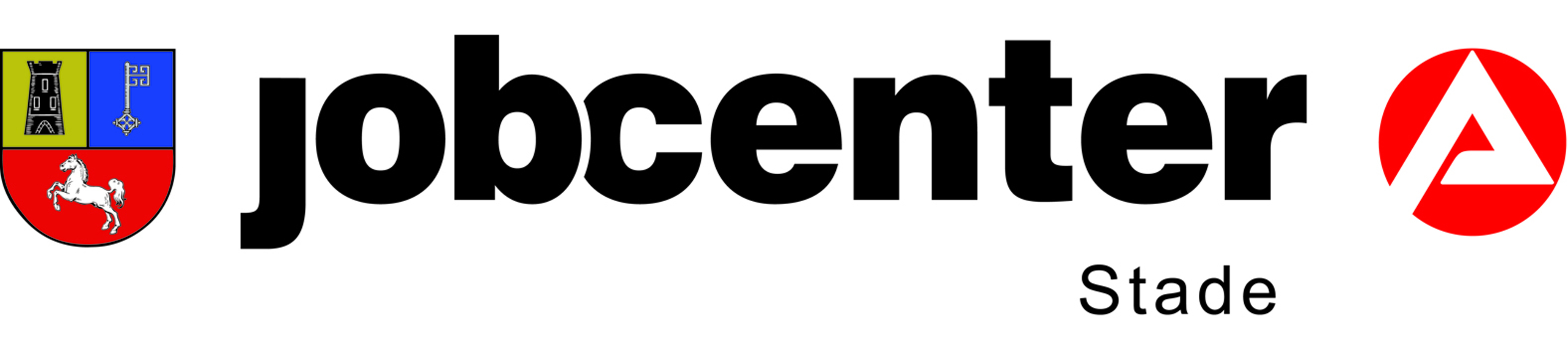 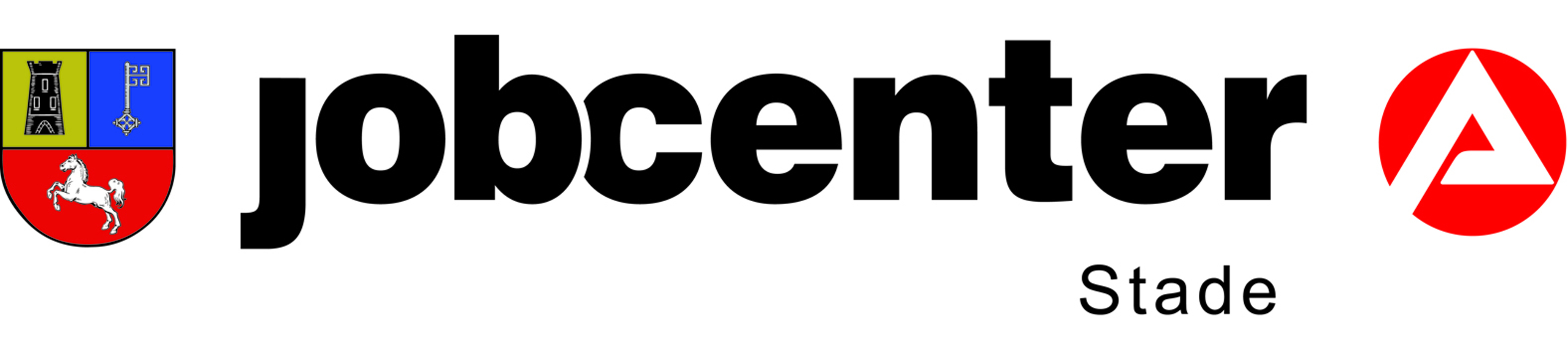 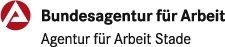 Voraussetzungen
berechtigtes Interesse (z.B. Kindererziehung/Pflege)
gefestigter Ausbildungswunsch/-beruf 
Motivation 
Durchhaltevermögen
Kinderbetreuung (Berufsschulunterricht in Vollzeit!)
Unterstützung durch Familie/Freunde
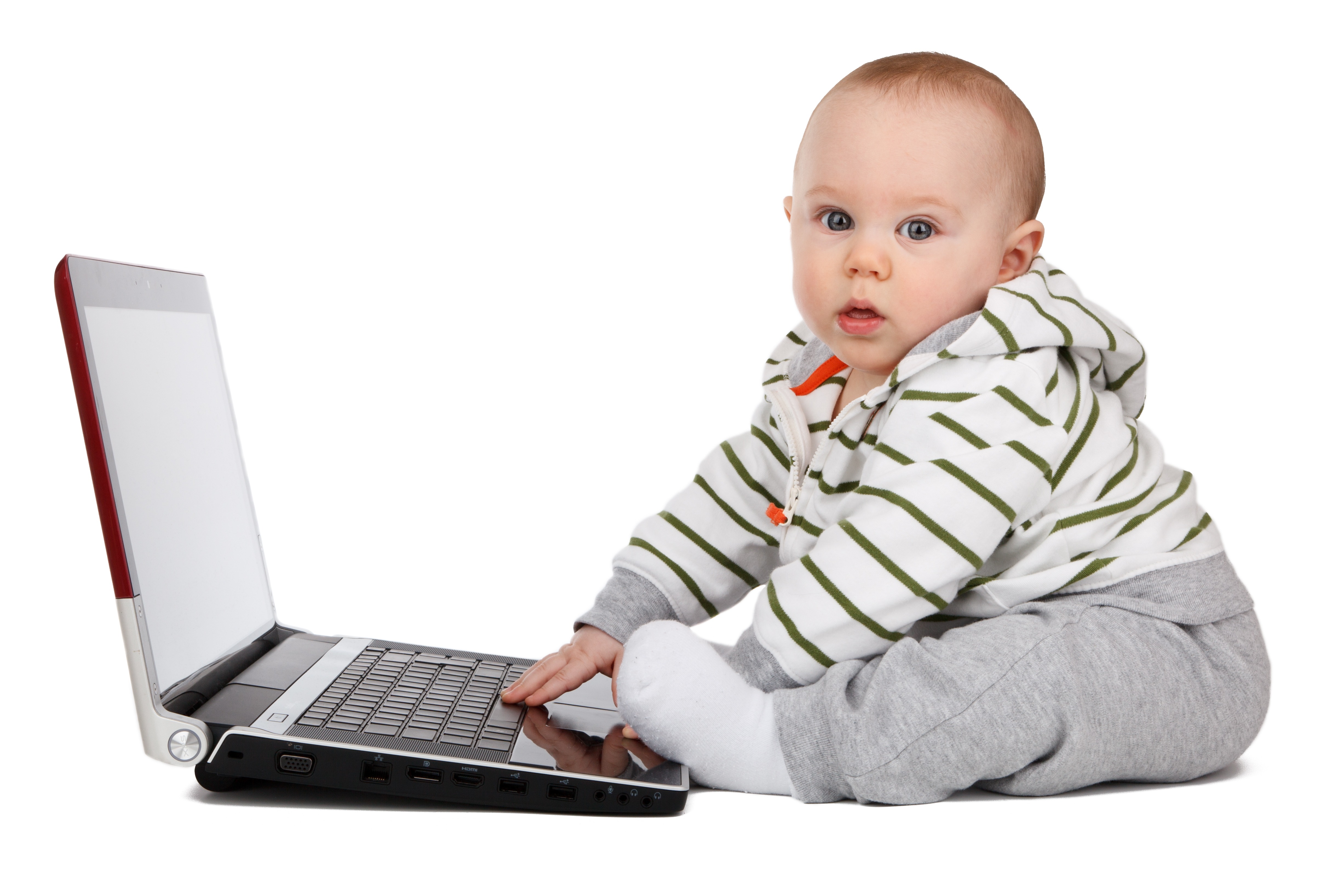 Beauftragte für Chancengleichheit am Arbeitsmarkt Katrin Jungclaus und Ulrike Langer
2
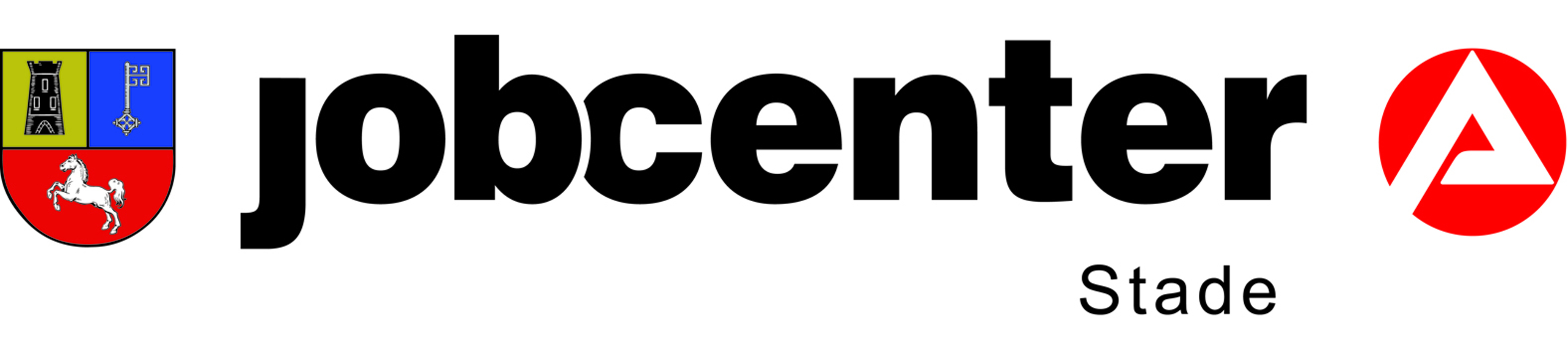 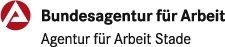 Teilzeitausbildung (TZ) – wie geht das?
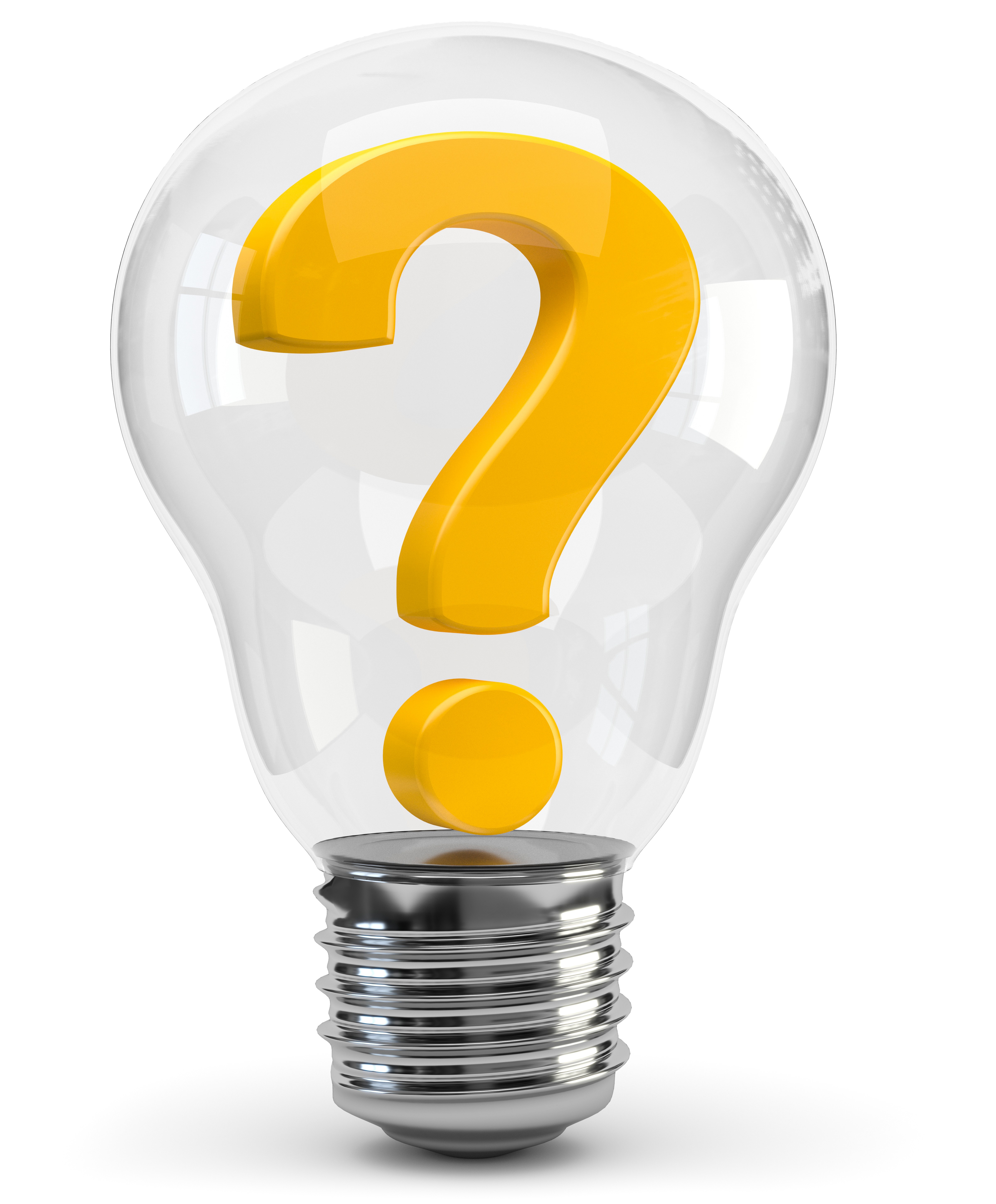 anerkannter Ausbildungsberuf (betriebliche Ausbildung)
reduzierte Arbeitszeit zwischen 20 und 30 Wochenstunden
Berufsschulunterricht in Vollzeit (wird anteilig auf Wochenarbeitszeit 
     angerechnet)
Ausbildungsvertrag mit TZ-Vereinbarung
gemeinsamer Antrag von Azubi & Ausbildungsbetrieb, es besteht kein Rechtsanspruch auf TZ –Ausbildung
Genehmigung durch die zuständige Kammer
Urlaubsanspruch entsprechend den Regelungen des Bundesurlaubsgesetzes bzw. nach Tarif
Beauftragte für Chancengleichheit am Arbeitsmarkt Katrin Jungclaus und Ulrike Langer
3
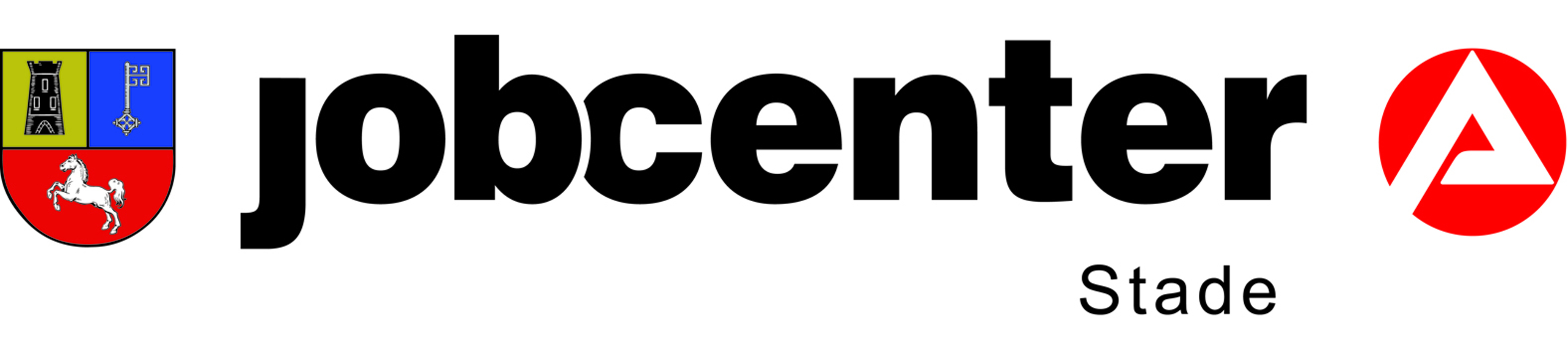 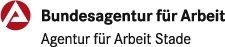 Zwei Varianten:
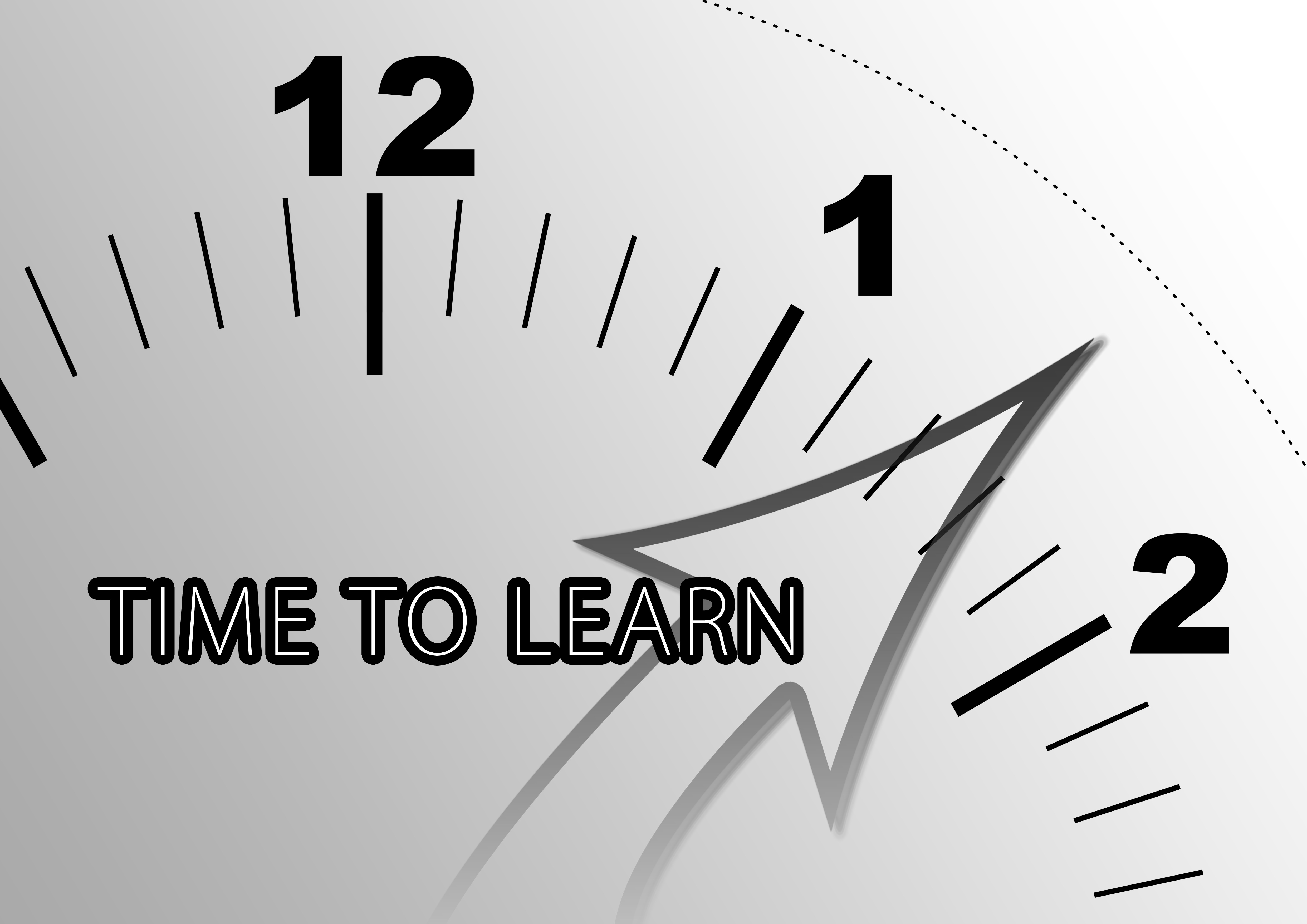 TZ-Ausbildung ohne Verlängerung der Ausbildungszeit:		
Arbeitszeit zwischen 25 und 30 Wochenstunden

TZ-Ausbildung mit Verlängerung der Ausbildungszeit um meistens ein Jahr:
Arbeitszeit beträgt einschließlich des Berufsschulunterrichts mindestens 20 Wochenstunden 
Problem: Veränderungen im Ablauf des Berufsschulunterrichts und bei den Prüfungen!
Beauftragte für Chancengleichheit am Arbeitsmarkt Katrin Jungclaus und Ulrike Langer
4
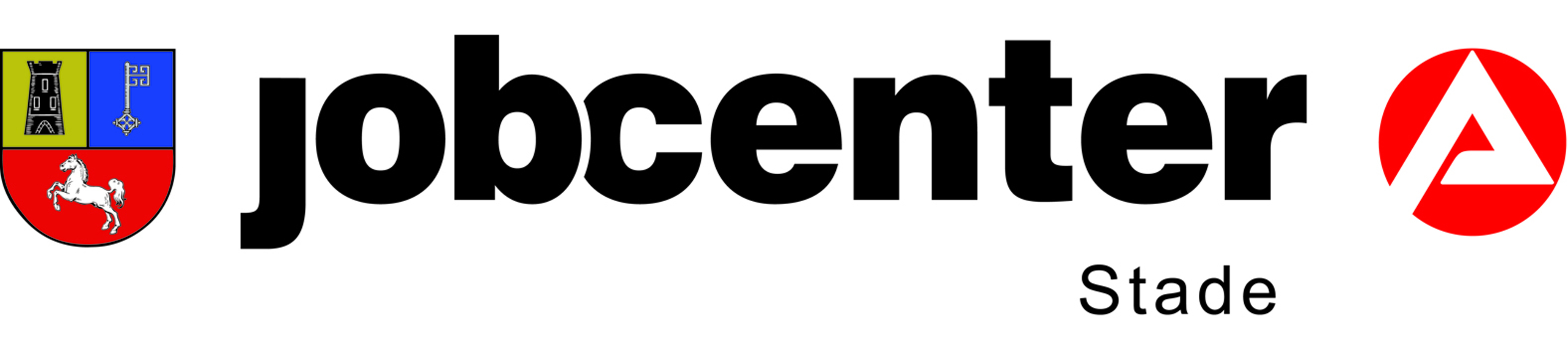 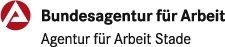 Berufsschulunterricht
Der Berufsschulunterricht findet in der Regel nicht in Teilzeit statt. Lediglich extra eingerichtete Teilzeitklassen – z.B. bei der Ausbildung Altenpflege bieten diese Möglichkeit.
Teilzeit-Azubis müssen daher am (Vollzeit-) Unterricht zusammen mit den (Vollzeit-) Azubis teilnehmen. 
Der Berufsschultag wird allerdings nicht als Vollzeit-Tag gewertet, sondern mit 1/5 der wöchentlichen Arbeitszeit berücksichtigt:
Beispiel:
30 Std : 5 Arbeitstage = 6 Std pro (Berufsschul-)Tag
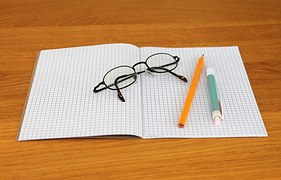 Beauftragte für Chancengleichheit am Arbeitsmarkt Katrin Jungclaus und Ulrike Langer
5
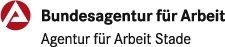 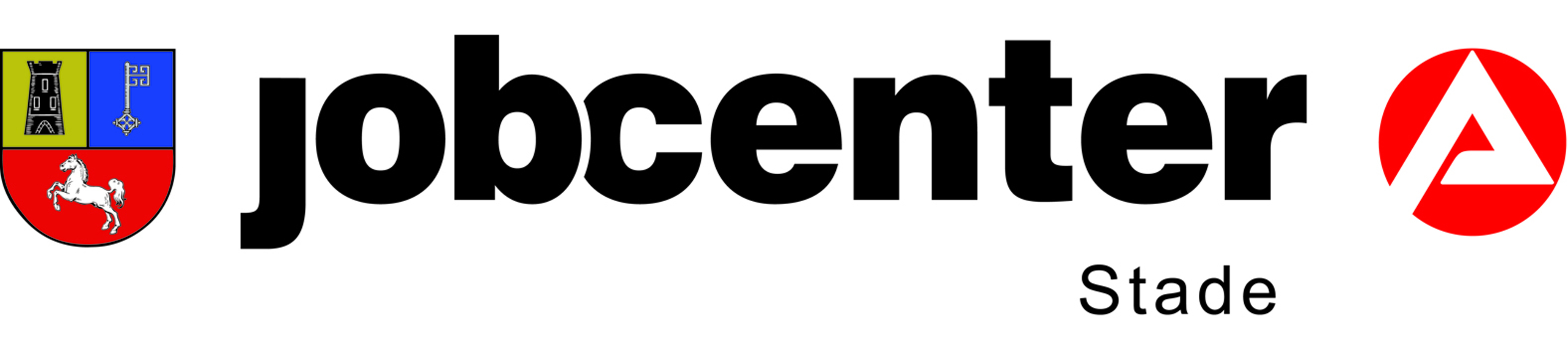 Gründe für die TeilzeitausbildungVorteile für den Arbeitgeber -
Sicherung des Fachkräftebedarfs
Familienfreundlichkeit als klarer Imagegewinn, Vorbildfunktion
Besetzung vakanter Ausbildungsstellen
finanzielle Entlastung durch geringere monatliche Vergütung
Betriebsbindung durch Loyalität
Fehlzeiten von TZ-Auszubildenden sind nicht höher als bei Vollzeitauszubildenden
Gewinnung von Auszubildenden mit hoher Sozialkompetenz, Zuverlässigkeit, Verantwortungsbewusstsein, Zeitmanagement, Organisationsgeschick und hoher Motivation
bestehende Ausbildungsverhältnisse können bei Schwangerschaften oder Pflege von Angehörigen in TZ-Ausbildung umgewandelt werden
Beauftragte für Chancengleichheit am Arbeitsmarkt Katrin Jungclaus und Ulrike Langer
6
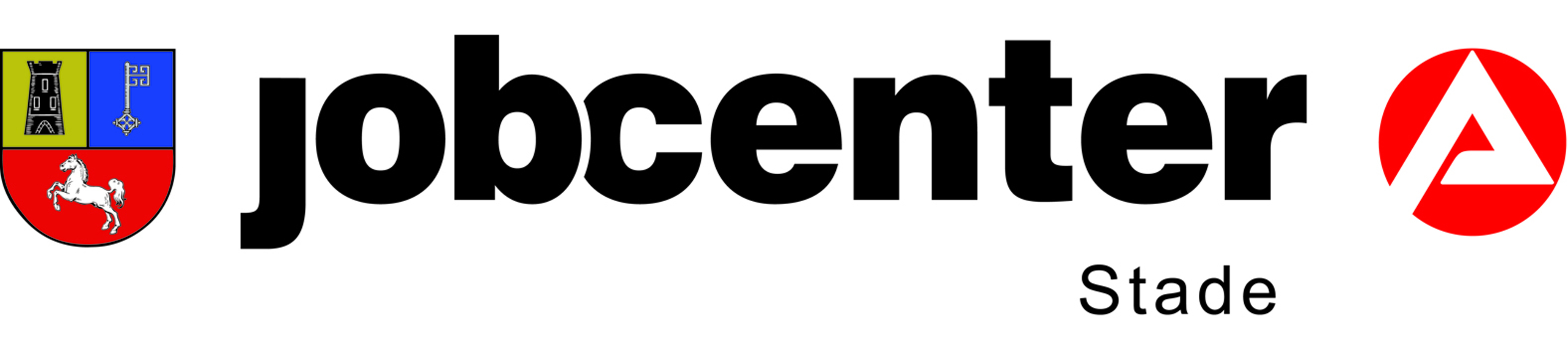 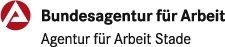 Gründe für die TeilzeitausbildungVorteile für den Arbeitnehmer
Familie und Ausbildung können besser vereinbart werden
es wird keine wertvolle Zeit verloren
persönliche, berufliche und finanzielle Perspektive
Vorbildfunktion für die Kinder
gesellschaftliche Anerkennung
bestehende Ausbildungsverhältnisse können bei Schwangerschaften oder Pflege von Angehörigen in TZ-Ausbildung umgewandelt werden
…
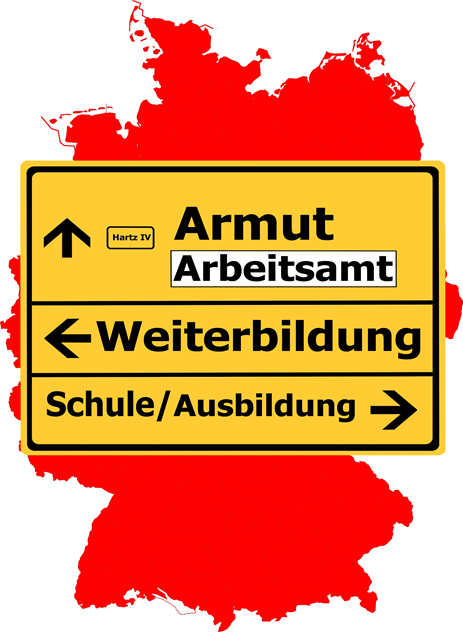 Beauftragte für Chancengleichheit am Arbeitsmarkt Katrin Jungclaus und Ulrike Langer
7
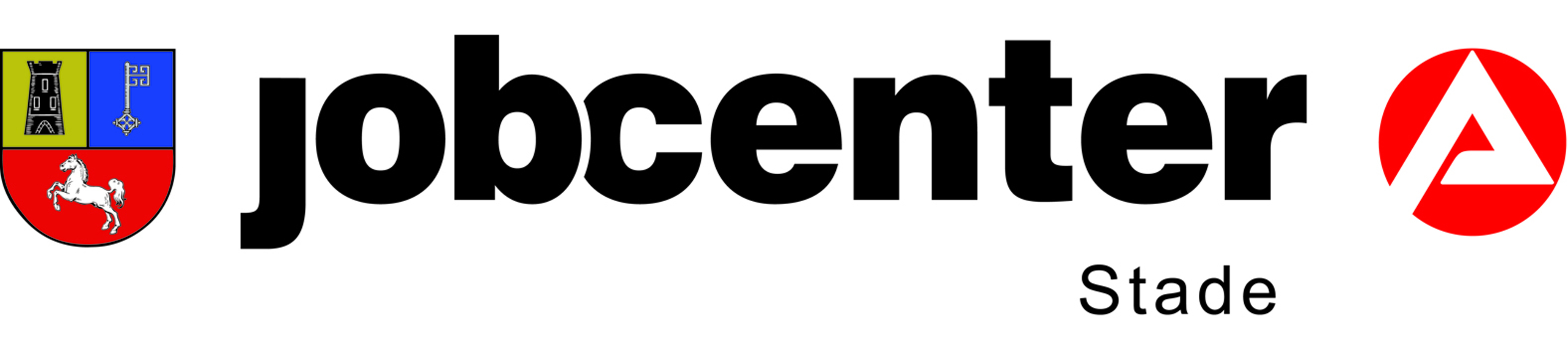 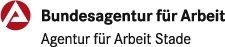 Gründe für die Teilzeitausbildung- Vorteile für die Gesellschaft -
Verringerung der Jugendarbeitslosigkeit
Vermeidung von Langzeitarbeitslosigkeit
Entlastung der Sozialkassen
positive Auswirkungen für eine gesunde Gesellschaft
Zeichen setzen – Vorbild für andere Betriebe
     und für die Gesellschaft
Reduzierung von Kinderarmut und Vermeidung von generationen-
     übergreifender Armut
Vereinbarkeit von Familie und Beruf
Investition in die Zukunft von mindestens zwei Menschen
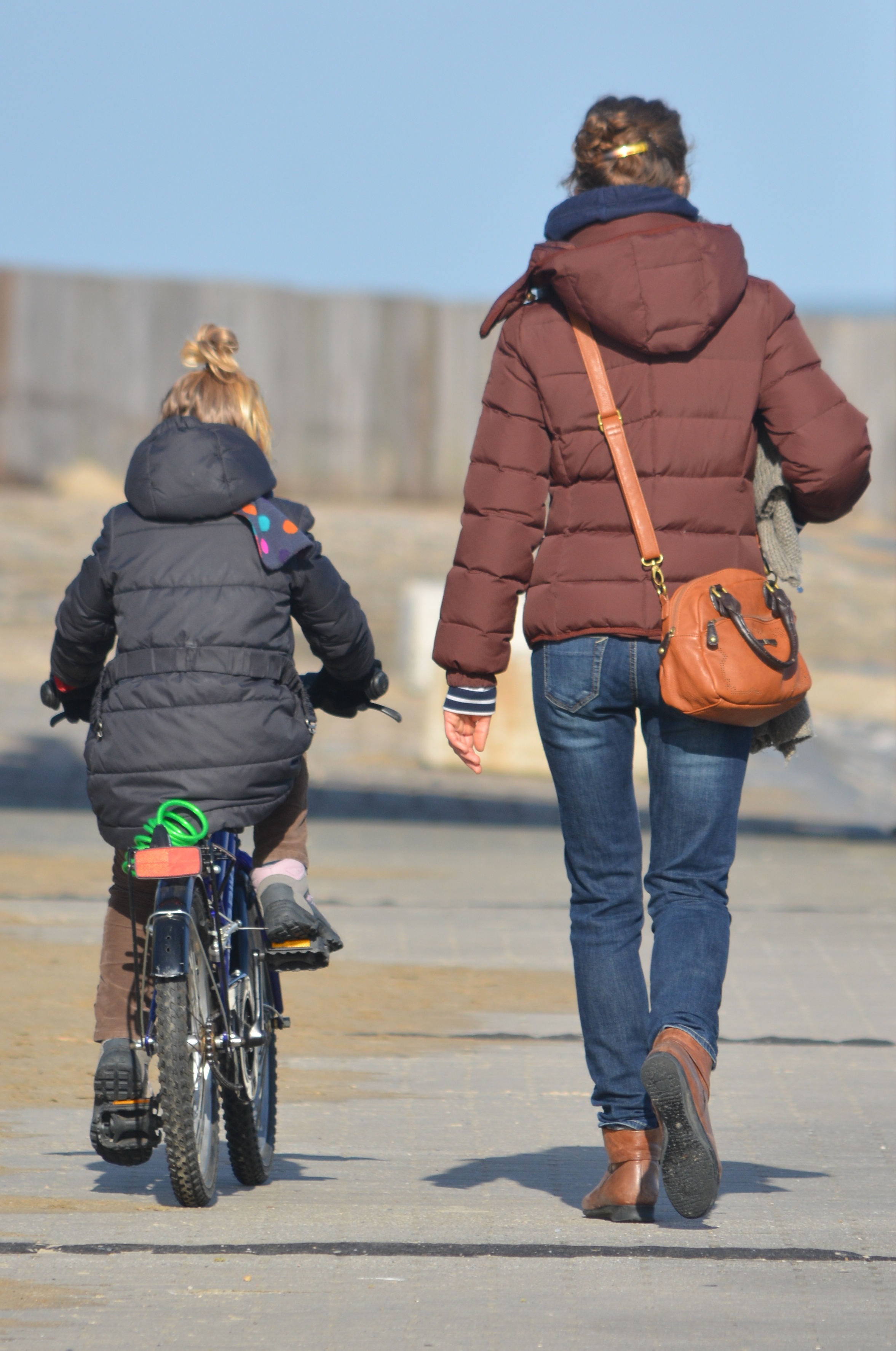 Beauftragte für Chancengleichheit am Arbeitsmarkt Katrin Jungclaus und Ulrike Langer
8
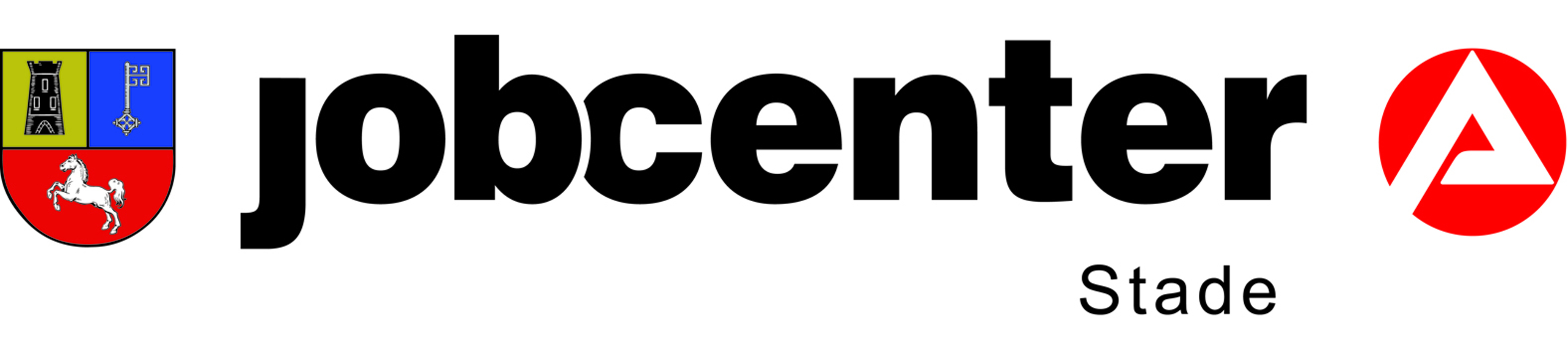 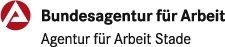 Finanzierung – Sicherung des Lebensunterhalts
Ausbildungsvergütung
      Achtung: reduzierte wöchentliche Arbeitszeit kann Vergütung verringern
Berufsausbildungsbeihilfe (wichtig! Antrag muss unverzüglich gestellt werden)
Kindergeld/Kinderzuschlag
Unterhalt/Unterhaltsvorschuss
Elterngeld
Wohngeld
Leistungen aus dem Bildungs- und Teilhabepaket
ALGII
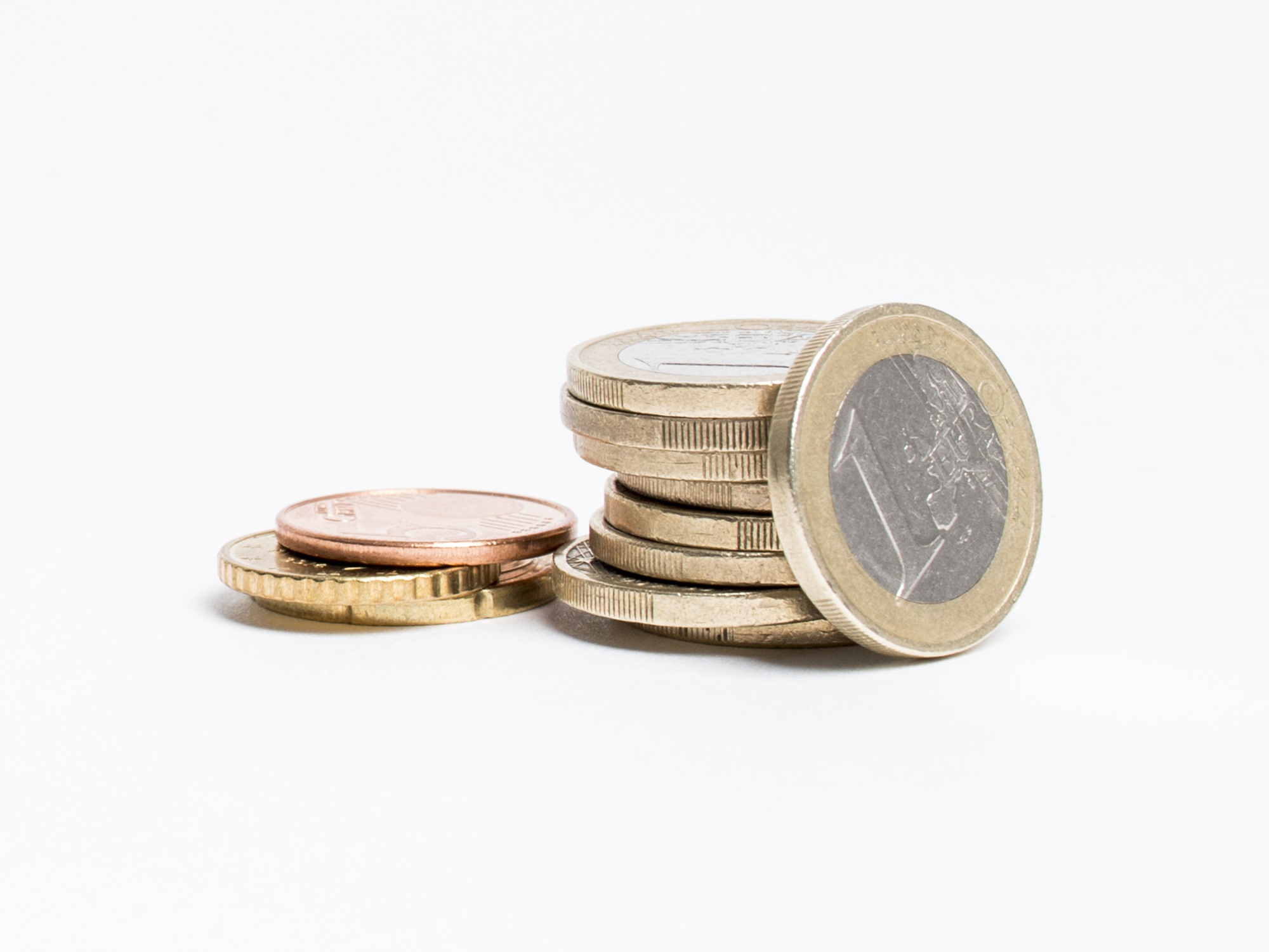 Beauftragte für Chancengleichheit am Arbeitsmarkt Katrin Jungclaus und Ulrike Langer
9
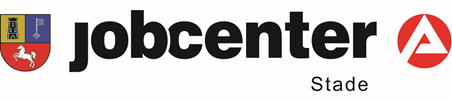 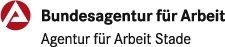 Teilzeit-Ausbildung fördern
Zuschuss zur betrieblichen Ausbildung
      Der Betrieb erhält vom Jobcenter im Stade unter bestimmten Voraussetzungen einen Zuschuss von
       3.500 Euro in zwei Raten
 
Vermittlungsbudget
      neben üblicher Förderung wie Bewerbungskosten, Reisekosten usw. können ggf. 

              				 Führerschein und Pkw 
       gefördert werden.
      
Vor der Ausbildung:
Maßnahmen bei einem Arbeitgeber
Maßnahmen bei einem Träger
Einstiegsqualifizierung
Förderung der beruflichen Weiterbildung (Vermittlung Grundkenntnisse, Mathe, Deutsch…)

Während der Ausbildung:
ausbildungsbegleitende bzw. umschulungsbegleitende Hilfen
assistierte Ausbildung
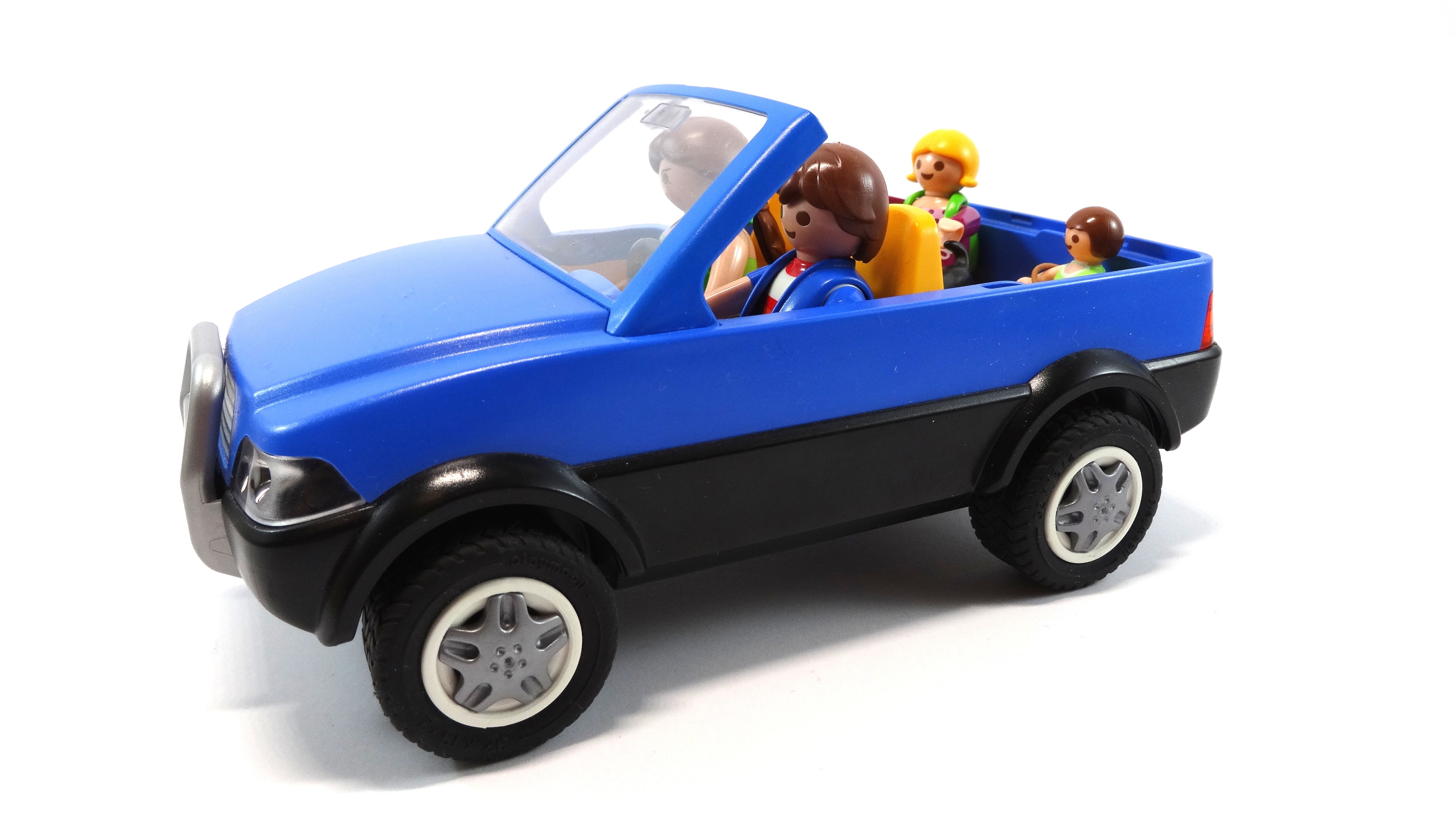 Beauftragte für Chancengleichheit am Arbeitsmarkt Katrin Jungclaus und Ulrike Langer
10
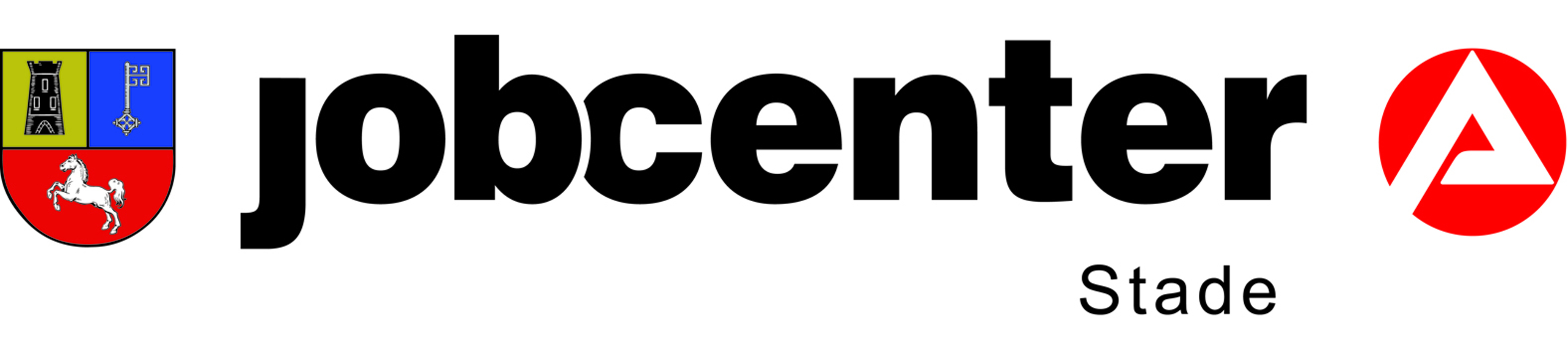 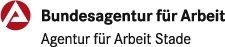 Betriebliche Umschulung in Teilzeit
gleiche Bestimmungen wie bei einer Umschulung in Vollzeit
Umschulung wird auf 2/3 der Ausbildungsdauer verkürzt, die Einschränkung auf Teilzeit hat Auswirkungen auf die Umschulungsdauer
eine Umschulung ist gegenüber einer Erstausbildung nachrangig

	HIERZU EIN BEISPIEL: 
	Ausbildungsdauer 3 Jahre (36 Monate) 
	Umschulung in Vollzeit 40 Stunden wöchentlich = max. Dauer 24 Monate 
	Umschulung in Teilzeit 25 Stunden wöchentlich = max. Dauer 38,4 Monate 
	→ Berechnung: 40 (Std.) : 25 (Std.) x 24 (Monate) = 38,4 Monate 
	Die Teilzeitumschulung kann demnach längstens um 14,4 auf 38,4 Monate verlängert werden. 
	In der Regel liegt die max. Dauer bei 36 Monaten. 
	Zu beachten: Es ist immer die nach dem BBiG zuständige Stelle zu beteiligen. Auch ist 	die tatsächliche Förderdauer auf die Prüfungstermine abzustimmen.
Beauftragte für Chancengleichheit am Arbeitsmarkt Katrin Jungclaus und Ulrike Langer
11
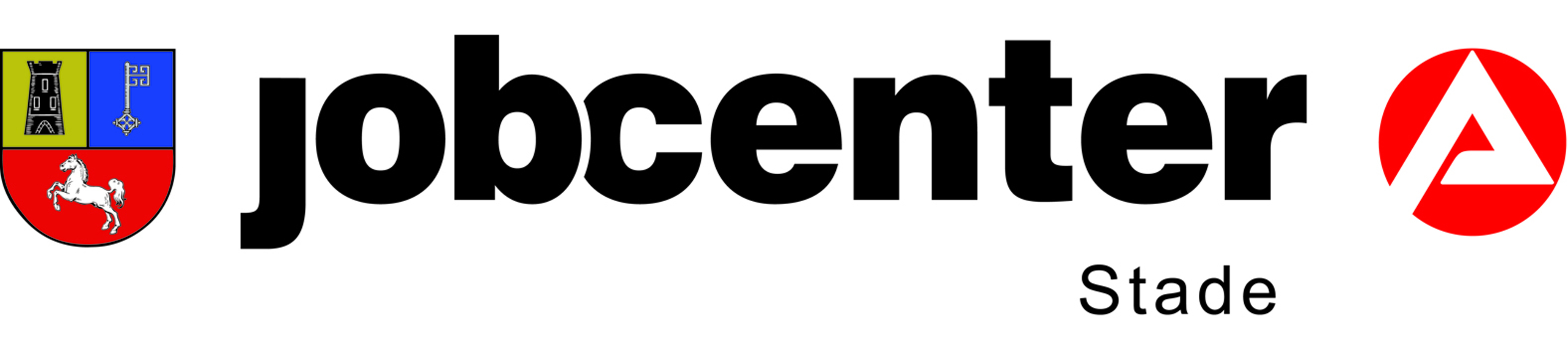 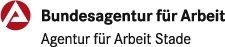 Hilfreiche Links
https://www.baintranet.de/001/001/001/Seiten/SGB-2-Aktionsfelder-Teilzeitausbildung.aspx
www.arbeitsagentur.de
www.jobstarter.de
www.familien-wegweiser.de
www.netzwerk-teilzeitberufsausbildung.de
www.bibb.de
www.bmbf.de
www.dasbringtmichweiter.de
www.komm-mach-mint.de
…
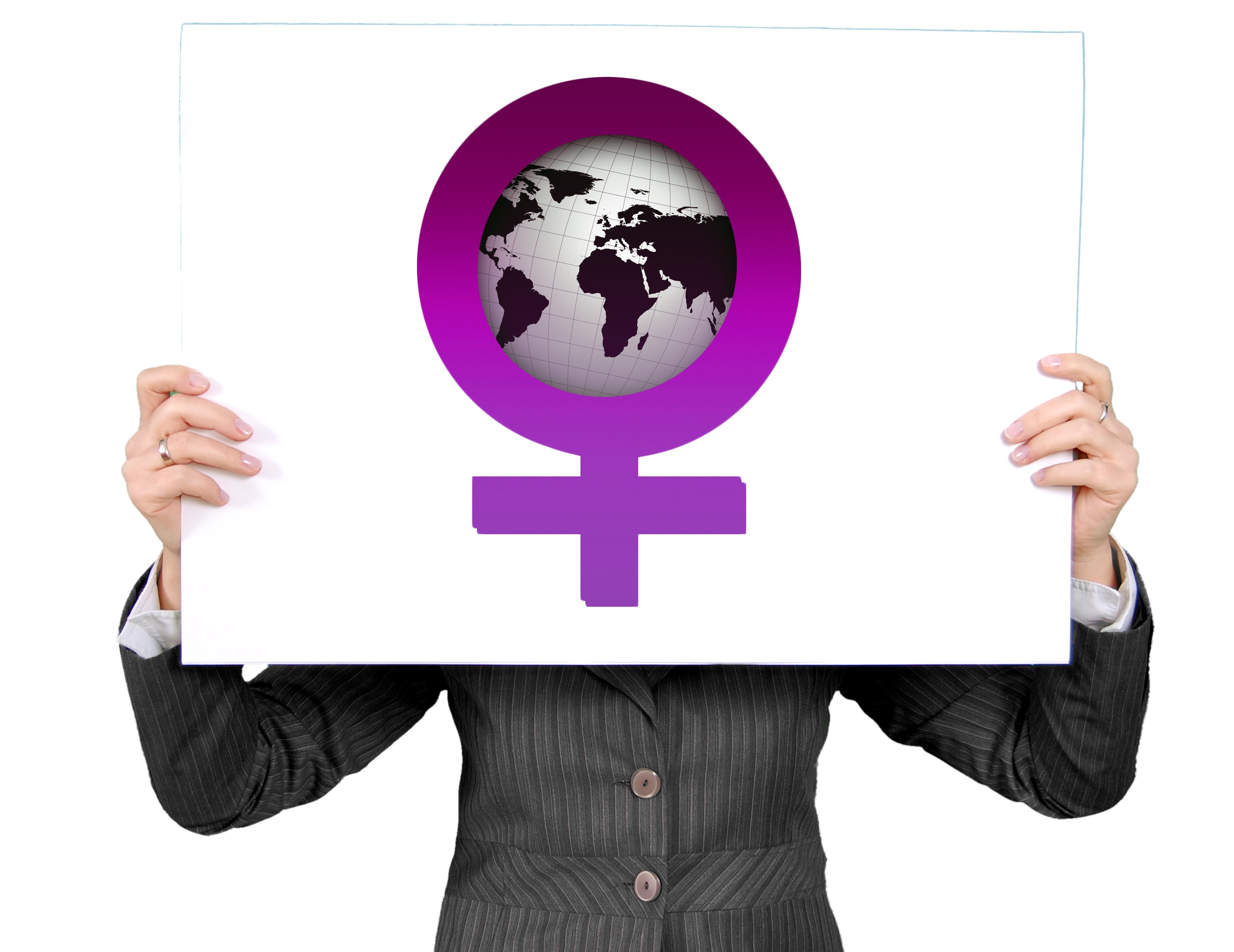 Beauftragte für Chancengleichheit am Arbeitsmarkt Katrin Jungclaus und Ulrike Langer
12